人教版八年级下册
桃 花 源 记
陶渊明
第三单元
观察以下图片，你发现了什么？
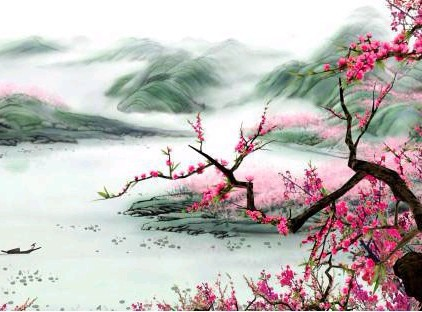 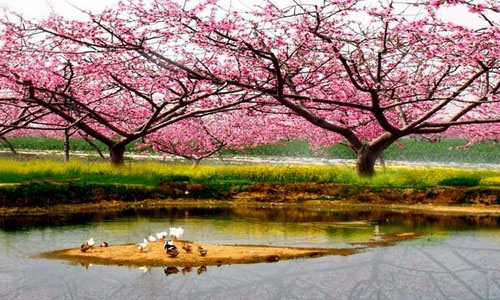 课堂·导入
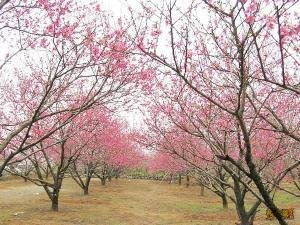 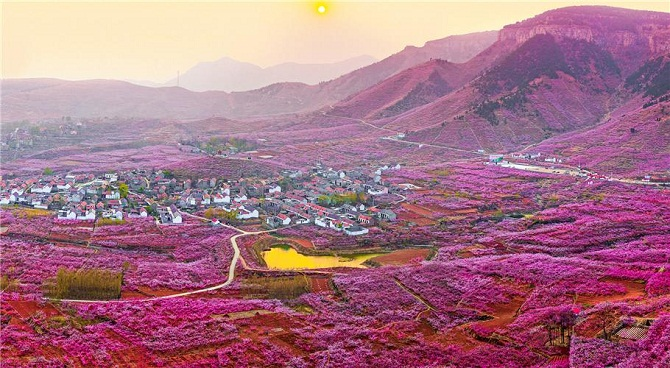 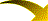 《桃花源记》是陶渊明的代表作之一，大约作于永初二年(公元421年)。作者生活的时代正是晋宋易代之际。东晋王朝极端腐败，对外一味投降，安于江左一隅之地。统治集团内部互相倾轧，军阀连年混战，赋税徭役繁重，加深了对人民的剥削和压榨。其时陶渊明已经五十七岁了。他拒绝同刘裕的宋政权合作，不满黑暗的政治现实，同时由于他和农民接近，理解他们追求理想的愿望，所以写了这篇记和诗。
写作·背景
陶渊明（约365年—427年），字元亮，号五柳先生，谥号靖节先生，入刘宋后改名潜。东晋末期南朝宋初期诗人、文学家、辞赋家、散文家。东晋浔阳柴桑（今江西省九江市）人。曾做过几年小官，后辞官回家，从此隐居，田园生活是陶渊明诗的主要题材，相关作品有《饮酒》《归园田居》《桃花源记》《五柳先生传》《归去来兮辞》《桃花源诗》等。
作者·简介
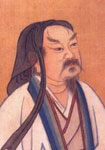 1.正确、流利地朗读课文。
2.积累文言词语。
3.研读课文，整体把握文章。
4.理解作者笔下的社会理想及作者寄托的思想感情。
学习·目标
听读课文——分析文章结构。
点击图片
整体·感知
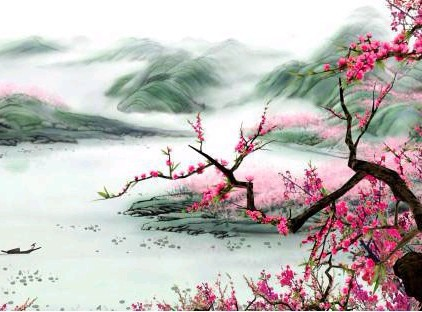 1.注音
字·词·音
阡陌（qiān mò）    屋舍俨（yǎn）然   
豁（huò）然开朗    黄发垂髫（tiáo）    
怡（yí）然自乐      诣（yì）太守    
刘子骥（jì）
古
今
异
义
2.理解词义
鲜美     古义：             今义:
交通     古义：
             今义：
妻子     古义：             今义:
绝境     古义：             今义：
无论     古义：             今义: 
仿佛     古义：           今义:
鲜嫩而美丽 
（味道）新鲜
字·词·音
交错相通
  运输、邮电事业的总称
妻子儿女 
指男方的配偶
与人世隔绝的地方             
 没有出路的境地
不要说，（更）不必说 
不管（连词）
隐隐约约，形容看得不真切的样子
好像
一词多义
①便舍船，从口入
②屋舍俨然
①处处志之
②寻向所志
①寻向所志 
②未果，寻病终
①复前行，欲穷其林
②既出，得其船
③太守即遣人随其往
舍弃，离开  动词
房屋        名词
做标记      动词
标记        名词
寻找        动词
随即，不久  副词
这，指示代词
他的，代渔人的
他，代渔人
字·词·音
①武陵人捕鱼为业
②不足为外人道
③此人一一为具言所闻
①渔人甚异之
②具答之
③南阳刘子骥，高尚士也，闻之
作为        动词
向          介词
给          介词
代词，指眼前看到的景象
代指桃花源人所问的问题
代词，指这件事。
字·词·音
通假字
①便要还家
要：通“邀”，邀请。
词类活用
字·词·音
1、渔人甚异之。
异  形容词的意动用法，
以……为异，对……感到诧异。

2、复前行，欲穷其林。
前  方位名词作状语，向前，往前
穷  形容词用作动词，穷尽，走到尽头。
出自本课的成语:
字·词·音
世外桃源
落英缤纷
黄发垂髫
怡然自乐
无人问津
自读课文，填上动词，理清课文的结构
整体·感知
一（1段）      桃花林。（开端）
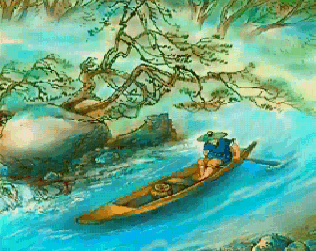 二（2、3段）     桃花源（发展）
三（4、5段）    桃源，     桃源未果
（结局、尾声）
鲜美  缤纷
发现
忘→逢→异→ 穷
平旷  俨然  良田美池桑竹
进访
怡然  大惊  叹惋
处处志之
再寻
遂迷  未果
理清思路
桃花源(理想社会)
新课·讲解
1、渔人是怎么发现桃花源的？


2、作者怎样描写桃花林的自然景色的？


3、渔人是如何进入桃花源的？
问题·探究
缘溪行，忘路之远近，忽逢桃花林。
（风景幽美）
夹岸数百步，中无杂树，芳草鲜美，落英缤纷。
复前行，欲穷其林。林尽水源，便得一山。山有小口，仿佛若有光。便舍船，从口入。初极狭，才通人。复行数十步，豁然开朗。
（曲折、隐蔽、幽深）
4、渔人入山后，看到了怎样的图景？

 
5、桃花源中的人是如何对待这位不速之客的？

 
6、渔人一一为具言所闻，桃源人为什么“皆叹惋”？
土地平旷，屋舍俨然，有良田美池桑竹之属，阡陌交通，鸡犬相闻。
问题·探究
（环境优美宁静、生活安乐幸福）
便要还家，设酒杀鸡作食，村中闻有此人，咸来问讯。余人各复延至其家，皆出酒食。
桃源外的世界如此动乱，黑暗；桃源外的人不能过上安定和平的生活。
（民风淳朴、热情好客）
7.第一段作者写桃林美景的意图是什么？
问题·探究
带有神秘色彩，暗示会出现“奇境”。为渔人进入桃源渲染气氛，也为桃源的美好做铺垫。
8.渔人离开桃源后，“便扶向路”，又“处处志之”，而后来寻找桃花源的人“寻向所志”却“不复得路”，作者这样写的目的是什么？

桃源是一个似有实无、似真实幻、飘渺莫测的地方，暗示桃源是虚构的，现实中是不存在的。
1．文章结尾写到刘子骥有何作用？
刘子骥与陶渊明是同时代的人，把他写进去，表示事情的真实可靠。
品析·语言
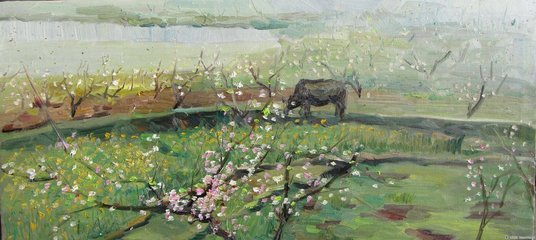 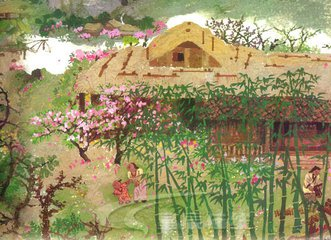 桃花源风景真是美不胜收，你头脑中浮现了怎样的画面？请选一个景点，用“这里的__________美，你看_________”的句式给大家描绘一番。
拓展·延伸
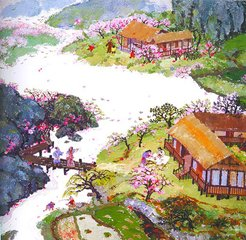 这里的土地美，你看，平坦如砥，一望无垠，就像是一块偌大的毡子……
这里的屋舍美，你看，排列得整整齐齐，炊烟袅袅升起……
这里的田池美，你看，田地肥沃，庄稼茁壮生长；池水清澈，鱼儿悠然自乐……
拓展·延伸
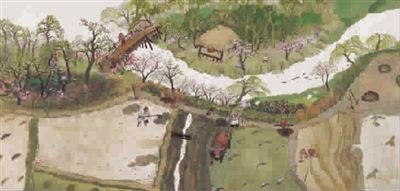 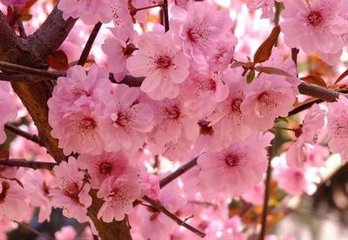 江畔独步寻花七绝句　　                          
                杜甫
拓展·延伸
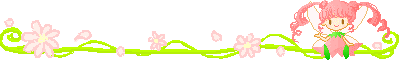 黄师塔前江水东，春光懒困倚微风。桃花一簇开无主，可爱深红爱浅红。
去年今日此门中，人面桃花相映红
人面不知何处去，桃花依旧笑春风
拓展·延伸
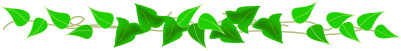 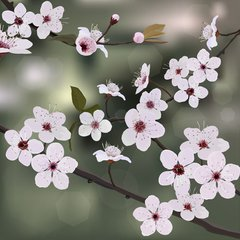 崔护
题都城南庄
全文以武陵渔人进出桃源的行踪为线索，把发现桃源的经过，在桃源的所见所闻所历，离开桃源后再寻桃源的情形，都贯串起来了。故事曲折回环。它虚构了一个与黑暗现实社会相对立的美好境界，寄托了自己的政治理想，反映了广大人民的意愿。
课堂·小结